ФГБОУ ВО КрасГМУ им. проф. В.Ф. Войно-Ясенецкого Минздрава России
Кафедра фармакологии и фармацевтического консультирования с курсом ПО
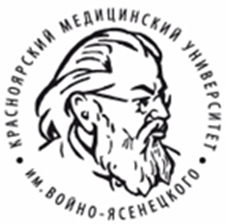 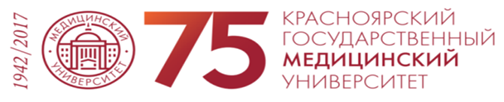 Тема: «Мочегонные средства»
Лекция № 25 для студентов 3 курса, обучающихся по специальности 33.05.01.- Фармация
Лектор: к.б.н. доцент  Ю.А. Вставская

Красноярск
2018
План лекции
1. Направленность действия мочегонных средств
2. Фармакодинамика и фармакокинетика мочегонных средств
3. Фармакологическая характеристика  противоподагрических средств
Процесс мочеобразования
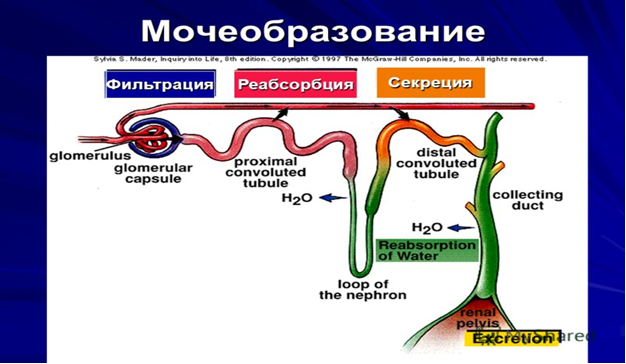 Диуретики (классификация)
Диуретики, оказывающие прямое влияние на функцию эпителия почечных канальцев: 
1. Тиазиды: дихлотиазид, циклометиазид
2. Соединения нетиазидной структуры: фуросемид, клопамид, оксодолин, индапамид
3. Ксантины: эуфиллин
4. Производные птеридина: триамтерен
5. Производные пиразиноилгуанидина: амилорид
6. Антагонисты альдостерона: спиронолактон
7. Осмотически активные диуретики: маннит, мочевина.
Диуретики (классификация по локализации действия)
ЛС действующие на проксимальные почечные канальцы: эуфиллин, диакарб
Петлевые диуретики: фуросемид, кислота этакриновая
ЛС, действующие на начальную часть дистальных почечных канальцев: дихлотиазид, циклометиазид, клопамид, оксодолин
ЛС, действующие на дистальные канальцы и собирательные трубки: триамтерен, амилорид, спиронолактон
ЛС, действующие на всем протяжении канальцев: маннит
Сравнительная характеристика мочегонных средств
Na+  Cl-  K+   Mg2+  Ca2+ ураты
Дихлотиазид  
Фуросемид 
Кислота                  
этакриновая
Триамтерен          
Спиронолактон
Свойства дихлотиазида
Хорошо всасывается из ЖКТ
Продолжительность действия 8 - 12 ч
Снижает АД и ВГД
Вызывает гипокалиемию и гипомагниемию (часто), гипохлоремический метаболический алкалоз, слабость, тошноту, рвоту, диарею, гипергликемию (редко)
Свойства индапамида
Диуретическое, сосудорасширяющее, антигипертензивное средство.
Блокирует реабсорбцию ионов натрия, хлора, калия, водорода в проксимальных и дистальных канальцах почек.
 Понижает тонус гладкой мускулатуры артерий, снижает ОПСС ( АР, А-рец)
Выпускается в капсулах по 2,5 мг, назначается 1 раз в сутки
Свойства фуросемида
Высокоэффективный, быстродействующий петлевой диуретик
Угнетает активную реабсорбцию ионов хлора и натрия в восходящем колене петли Генле
Улучшает почечный кровоток
Продолжительность действия при введении внутрь 3 – 4 часа, при введении в вену – 2 ч
Применение фуросемида
Отек легких
Отек мозга
Форсированный диурез при отравлениях
При гиперкальциемии (передозировка витамина Д)
Гипертоническая болезнь
Отечно-асцитический синдром при циррозе печени
Побочные эффекты фуросемида
Гипотензия, коллапс
Тромбоэмболия, тромбофлебит
Гипокалиемия, гипомагниемия
Гиперурикемия, подагра
Поражение внутреннего уха, снижение остроты зрения
Нервозность, головокружение, слабость мыщц
Лейкопения, тромбоцитопения
Свойства диакарба
Имея сульфонамидную группу ингибирует карбоангидразу
Нарушает дегидратацию угольной кислоты 
Снижает реабсорбцию ионов Na+ и НСО-3 и выход в мочу протонов Н+
Смещает реакцию мочи в щелочную сторону
При истощении НСО-3 развивается гиперхлоремический ацидоз
Применение диакарба
Лечение глаукомы и купирование глаукоматозного криза
Лечение гидроцефалии, эпилепсии
Лечение сердечно-легочной недостаточности
Для коррекции гипохлоремического алкалоза
Побочные эффекты диакарба
Сильная гипокалиемия (сонливость, нарушение ориентации, парестезии, непроходимость кишечника, аритмии)
Гиперхлоремический ацидоз
Образование в почках камней из фосфата и цитрата кальция
Снижение кислотности желудочного сока
Аллергические реакции
Агранулоцитоз
Свойства спиронолактона
Блокирует внутриклеточные альдостероновые рецепторы в собирательных трубочках и дистальных канальцах
Обладает калий- и магний сберегающим действием
Действие развивается в течение 2 - 5 дней
Обладает гипотензивным действием
Свойства маннита
Повышает осмотическое давление в кровяном русле и просвете канальцев
Действует на протяжении всех канальцев
Обладает хорошим дегидратирующим действием
Вводится в вену
Противопоказан при нарушении выделительной функции почек
Выводы
1. Мочегонные средства применяются для выведения из организма избыточных количеств воды
2. Мочегонные средства широко применяются для снижения артериального давления
3. Отдельные препараты мочегонных используются при отравлениях химическими веществами.
Список литературы
Основная
Фармакология: учебник / ред. Р. Н. Аляутдин М. : ГЭОТАР-Медиа, 2016.
Фармакология [Электронный ресурс] : учебник. - Режим доступа: http://www.studmedlib.ru/ru/book/ISBN9785970431689.html  / ред. Р. Н. Аляутдин М. : ГЭОТАР-Медиа, 2015.
      Дополнительная
Общая фармакология : учеб. пособие / А.Р. Чочиева, Л.З. Болиева Владикавказ : СОГМА, 2012.
Основы фармакологии[Электронный ресурс] : учеб. для вузов. - Режим доступа: http://www.studmedlib.ru/ru/book/ISBN9785970434925.html  /  Д. А. Харкевич М. : ГЭОТАР-Медиа, 2015.
Фармакология [Электронный ресурс] : учебник. - Режим доступа: http://www.studmedlib.ru/ru/book/ISBN9785970434123.html  / Д. А. Харкевич М. : ГЭОТАР-Медиа, 2015.
Фармакология : рабочая тетр. для подготовки к практ. занятиям : учеб. Пособие / В. Е. Петров, В. Ю. Балабаньян ; ред. Р. Н. Аляутдин М. : ГЭОТАР-Медиа, 2013.
Фармакология. Курс лекций [Электронный ресурс] : учеб. пособие. - Режим доступа: http://www.studmedlib.ru/ru/book/ISBN9785970433225.html  /  А. И. Венгеровский М. : ГЭОТАР-Медиа, 2015.
Фармакология. Руководство к лабораторным занятиям [Электронный ресурс] : учеб. пособие. - Режим доступа: http://www.studmedlib.ru/ru/book/ISBN9785970419885.html  / ред. Д. А. Харкевич М. : ГЭОТАР-Медиа, 2012.
Фармакология. Тестовые задания [Электронный ресурс] : учеб. пособие. - Режим доступа: http://www.studmedlib.ru/ru/book/ISBN9785970423806.html  / ред. Д. А. Харкевич М. : ГЭОТАР-Медиа, 2013.